Графички објекти
Графике се дијеле у двије основне категорије:
Слике
Објекте
У MS Word документ се могу уметнути:
Слике
Цртежи
Графички облици
SmartArt облици
Графикони 
Слика екрана
Уметање слике
Копирање слике
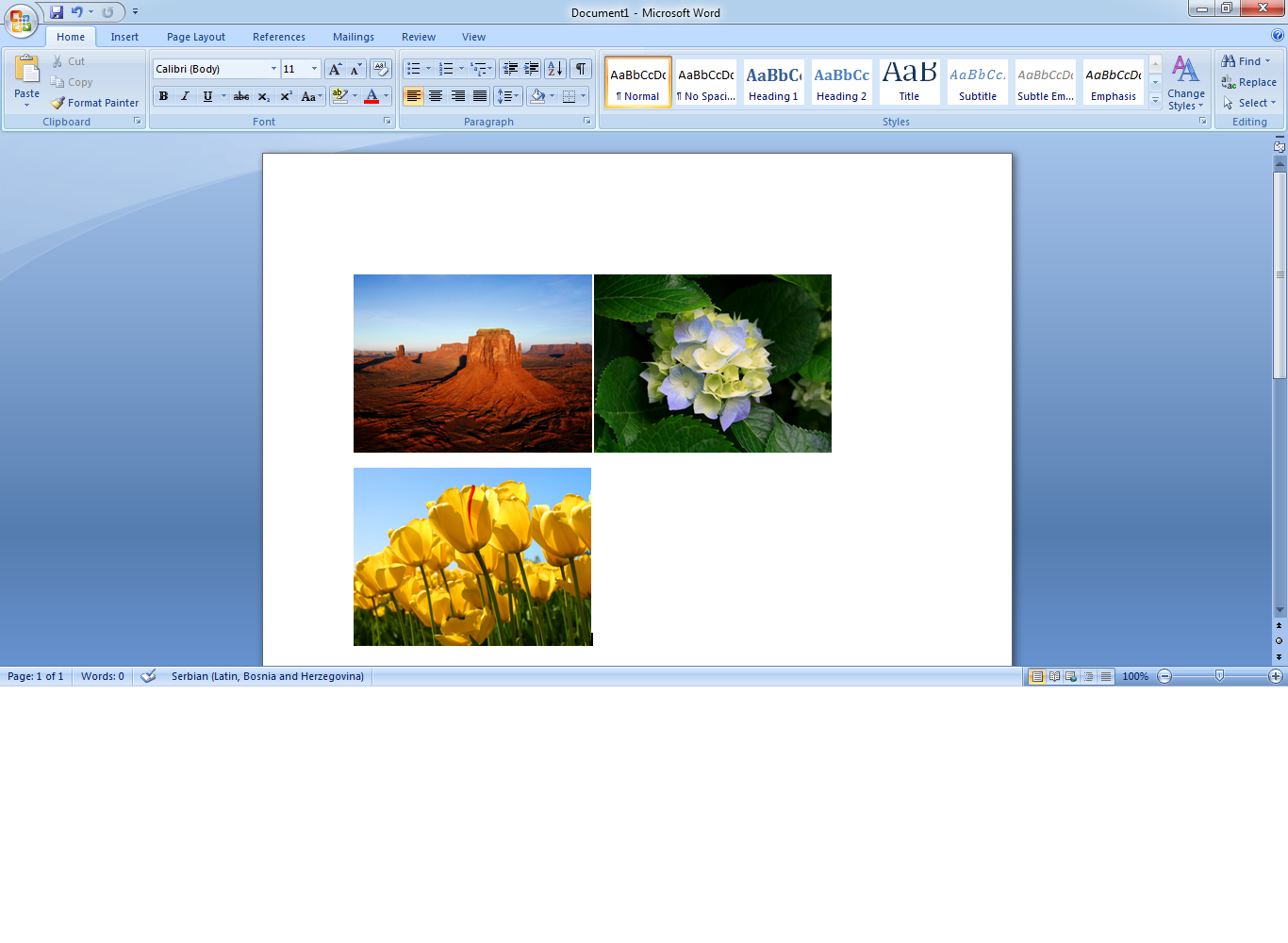 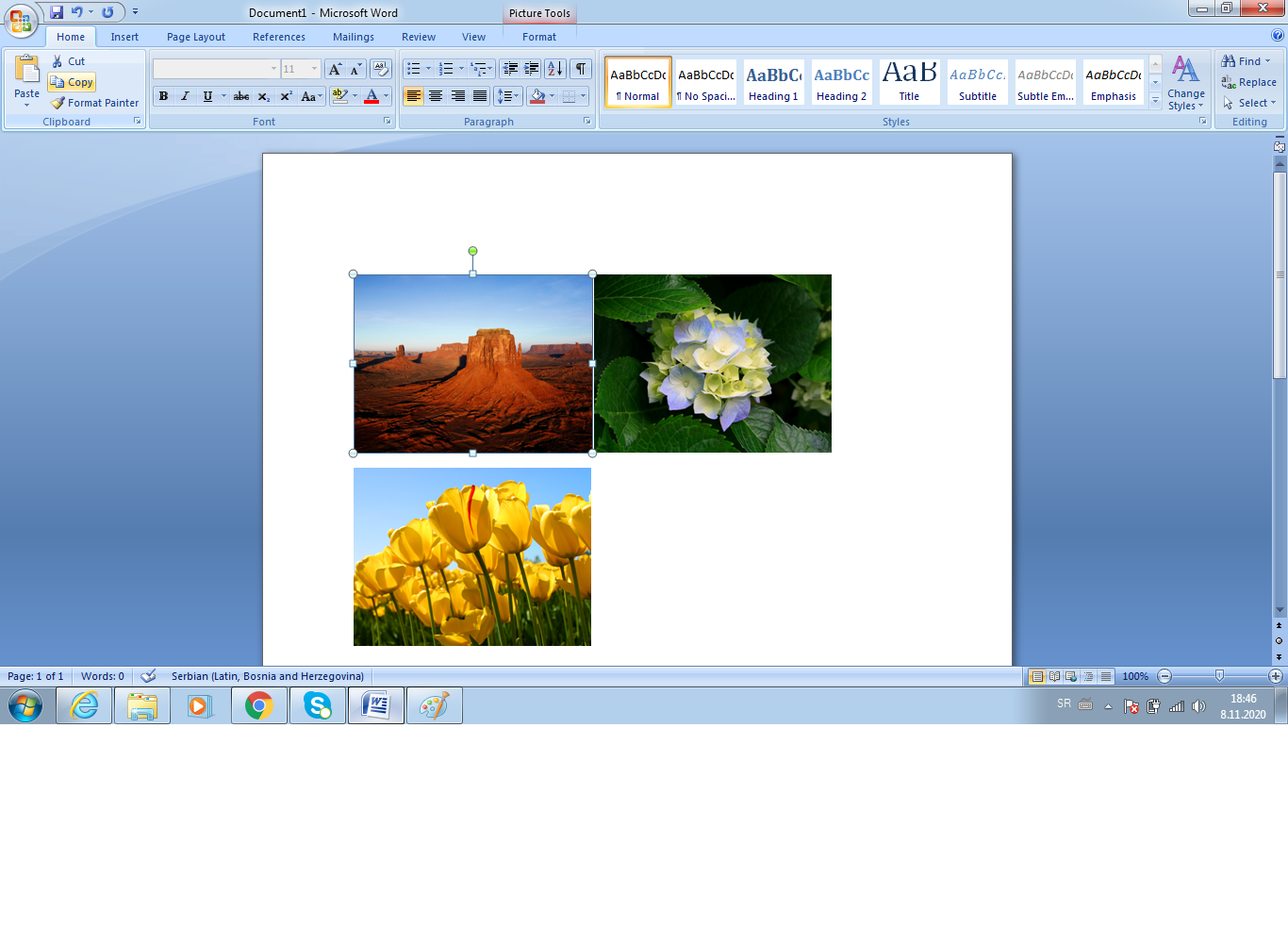 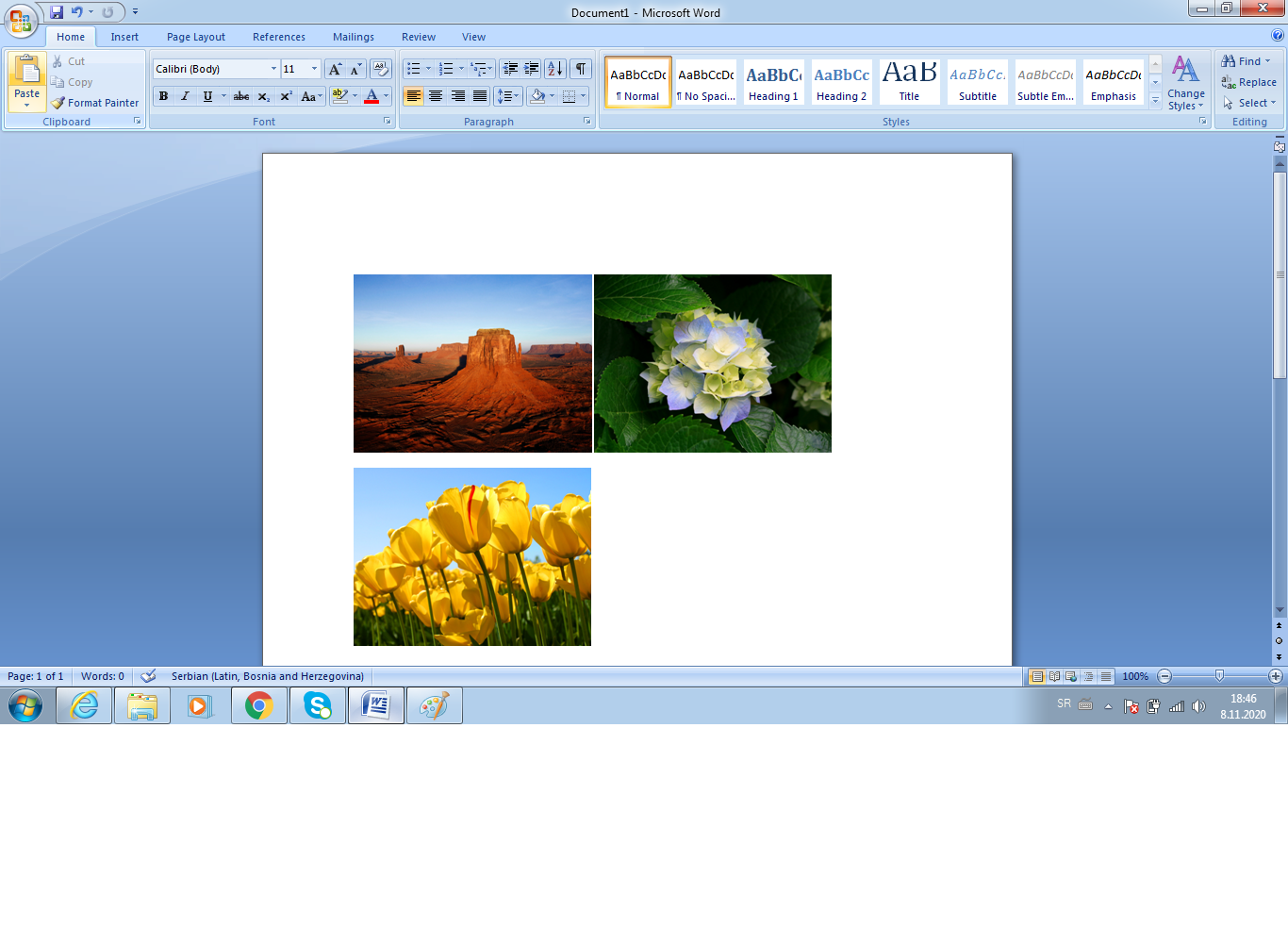 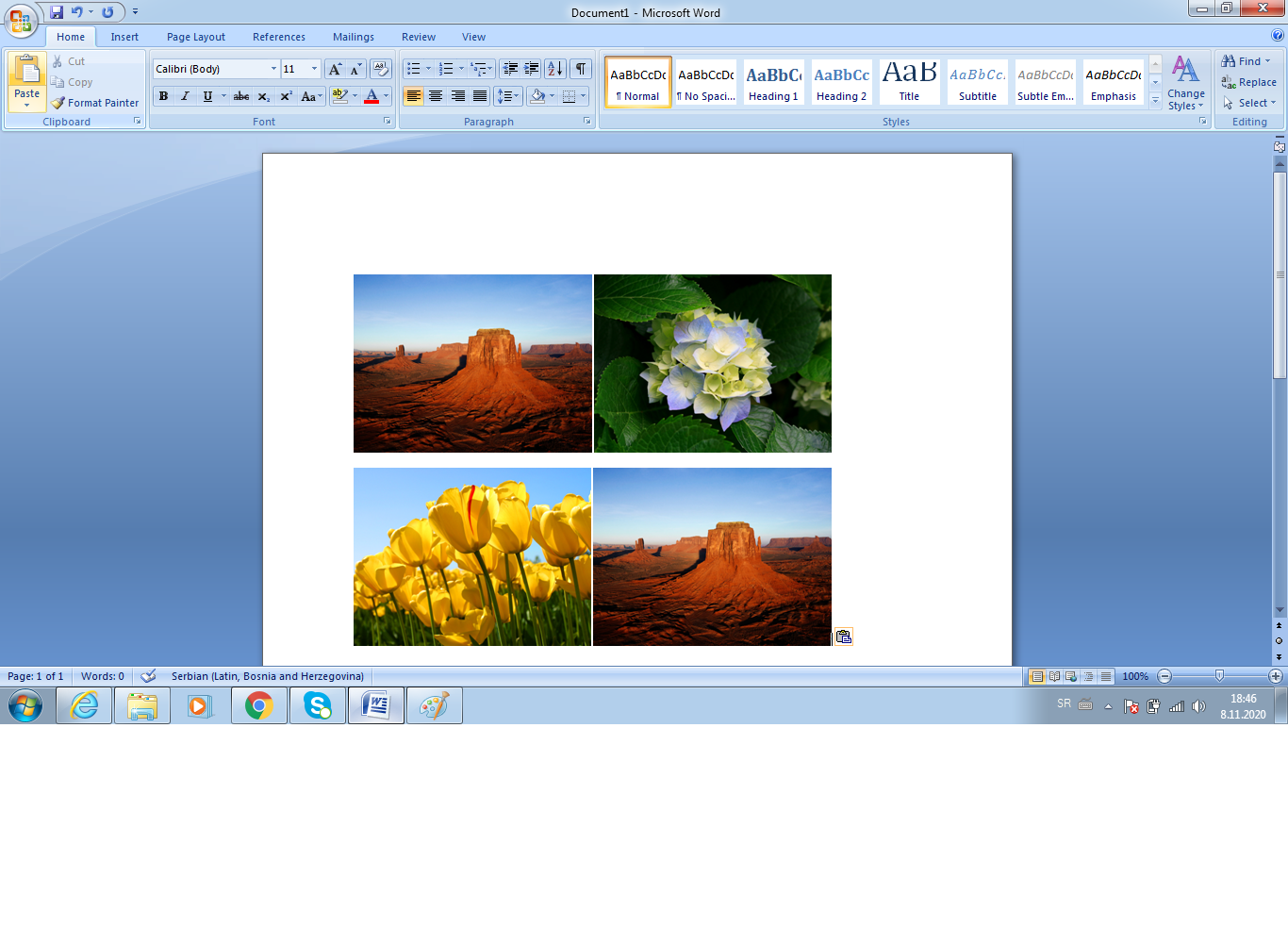 Премјештање слике
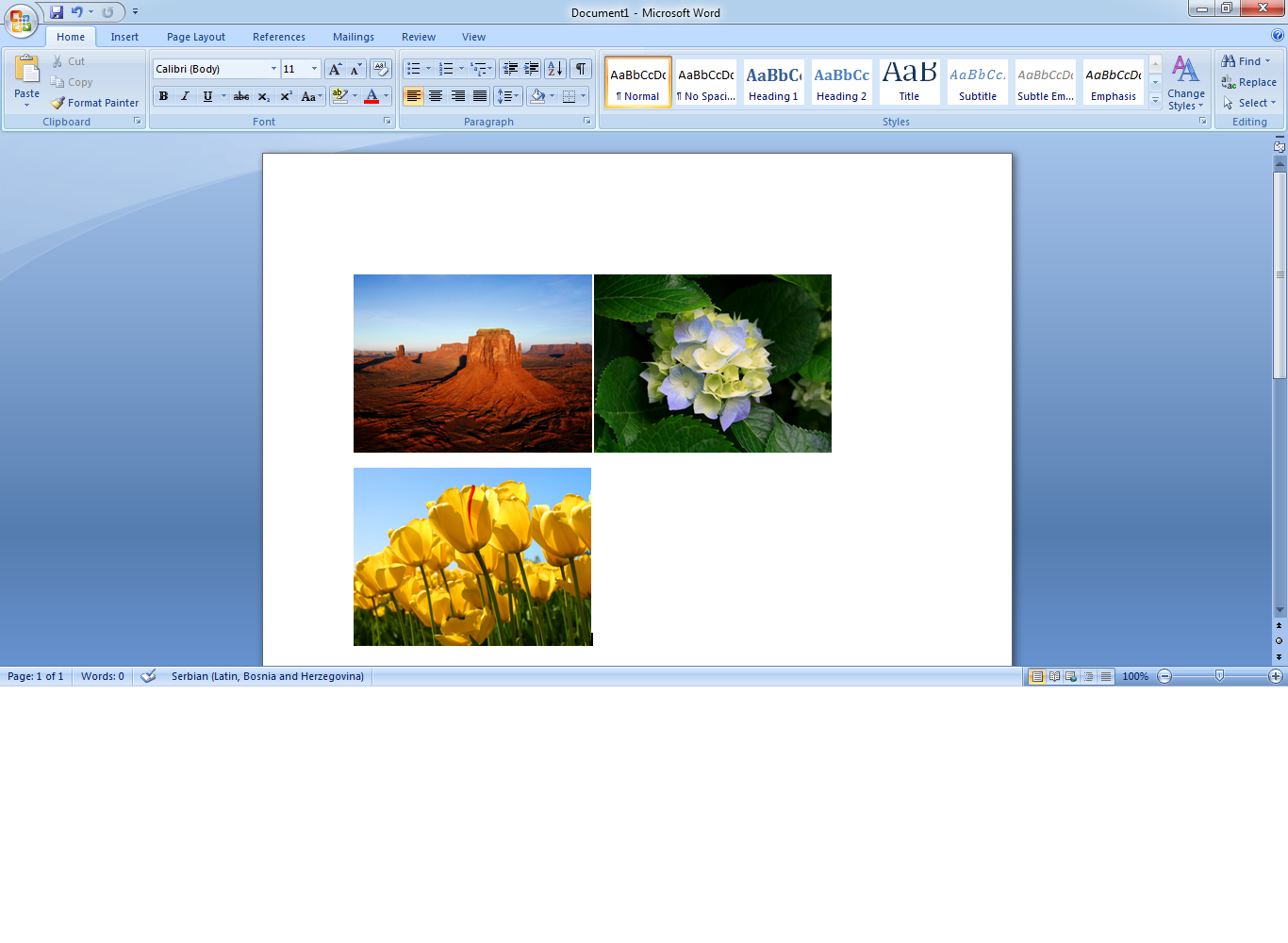 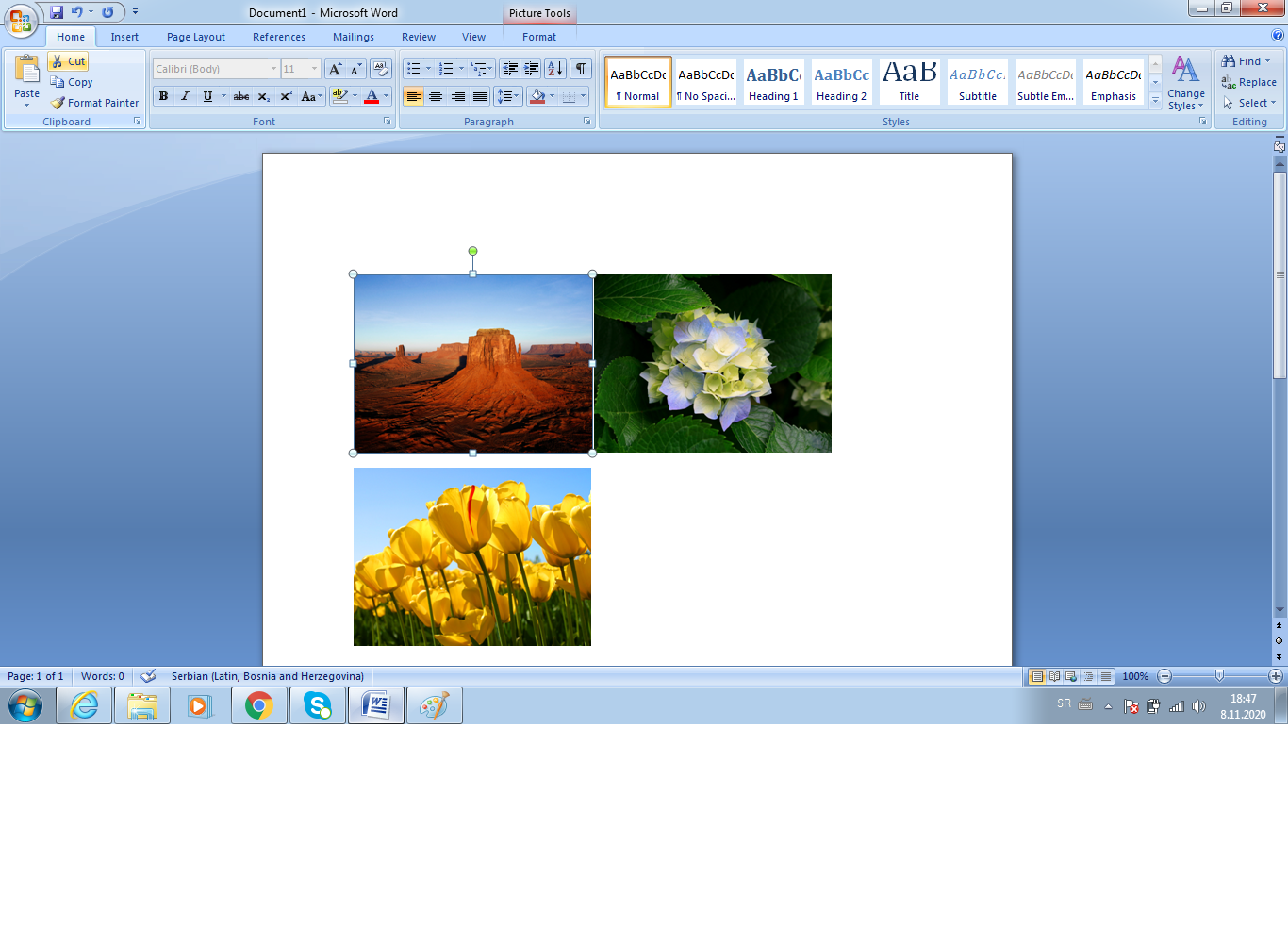 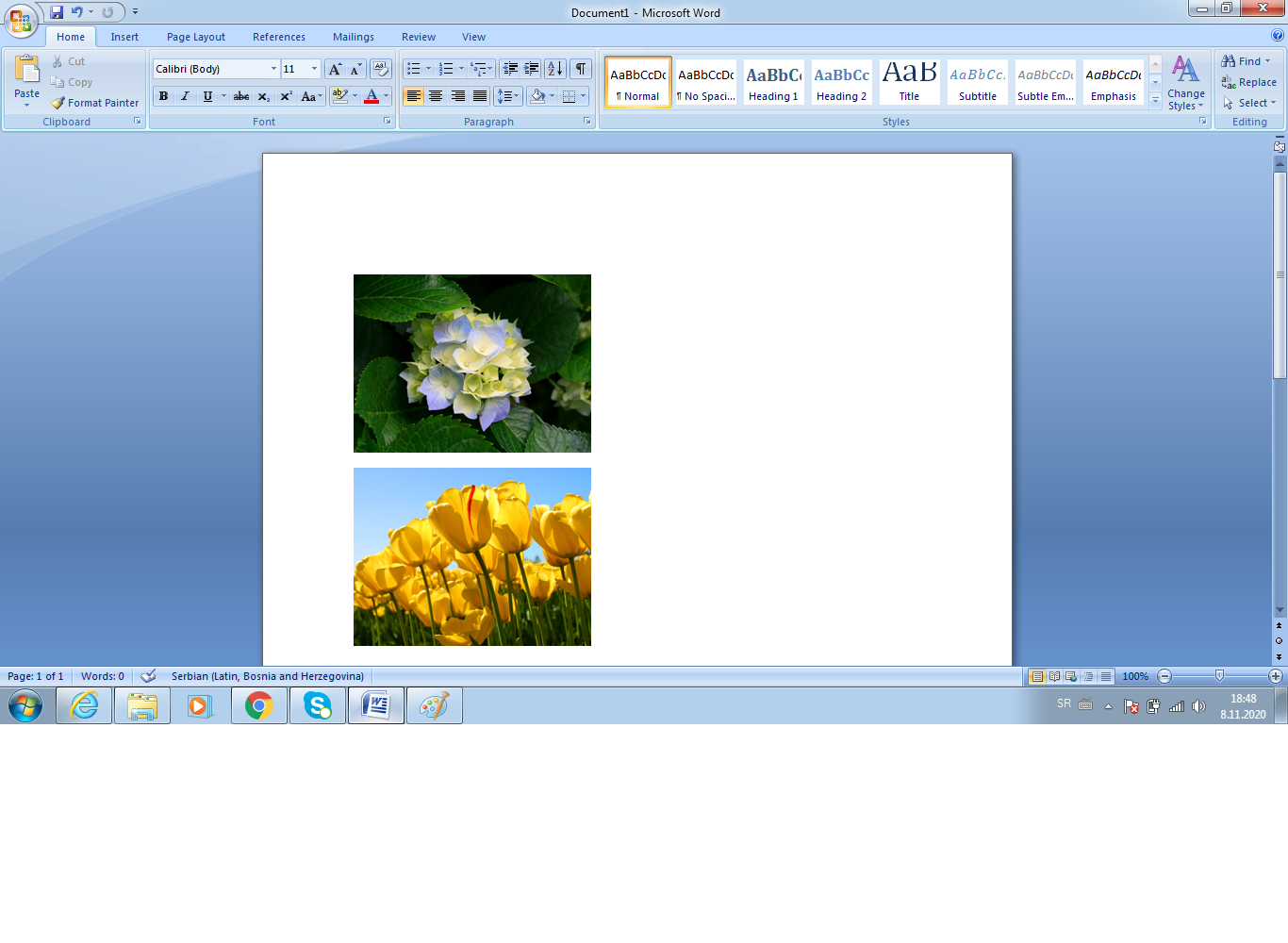 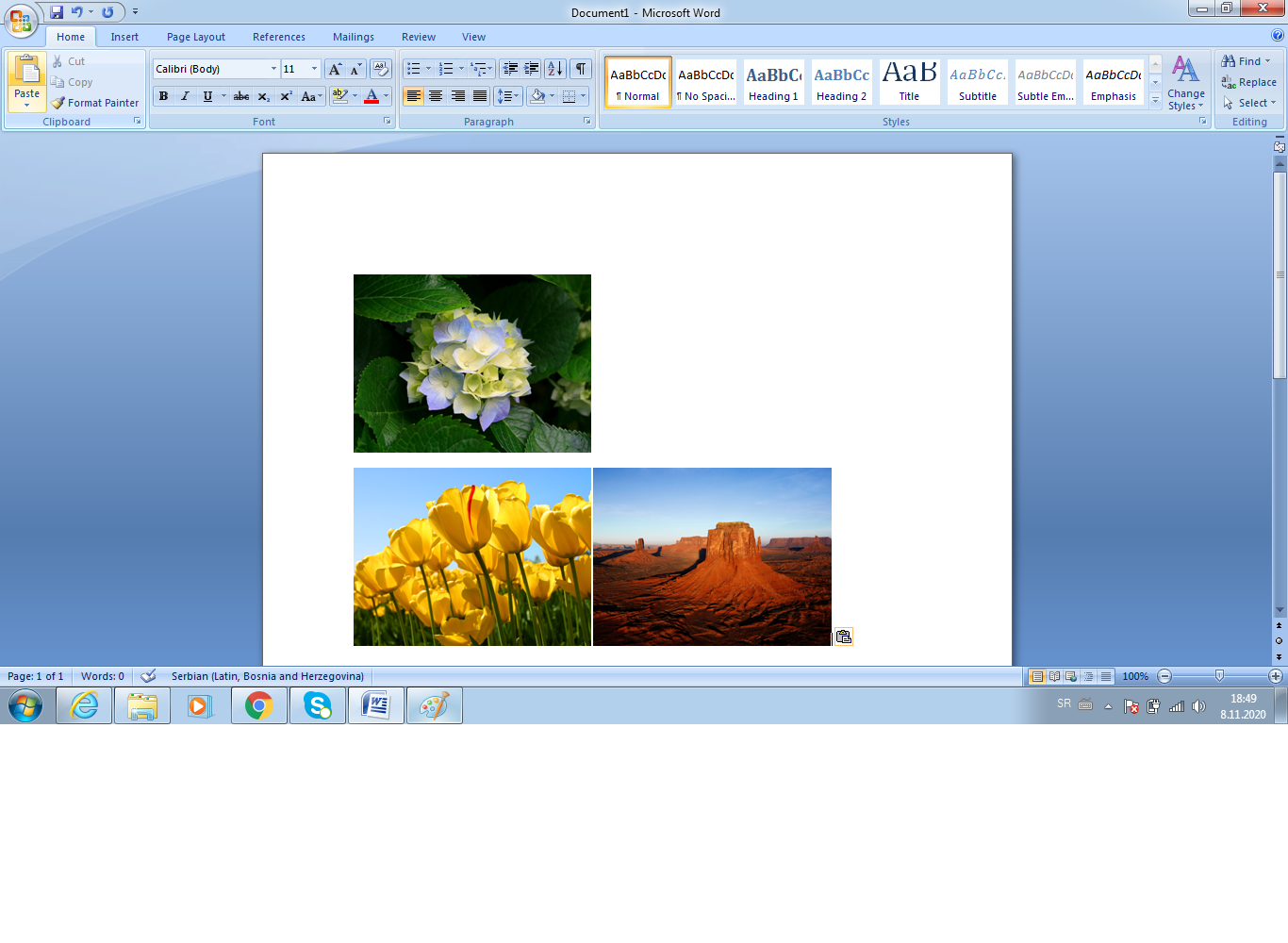 Промјена величине слике
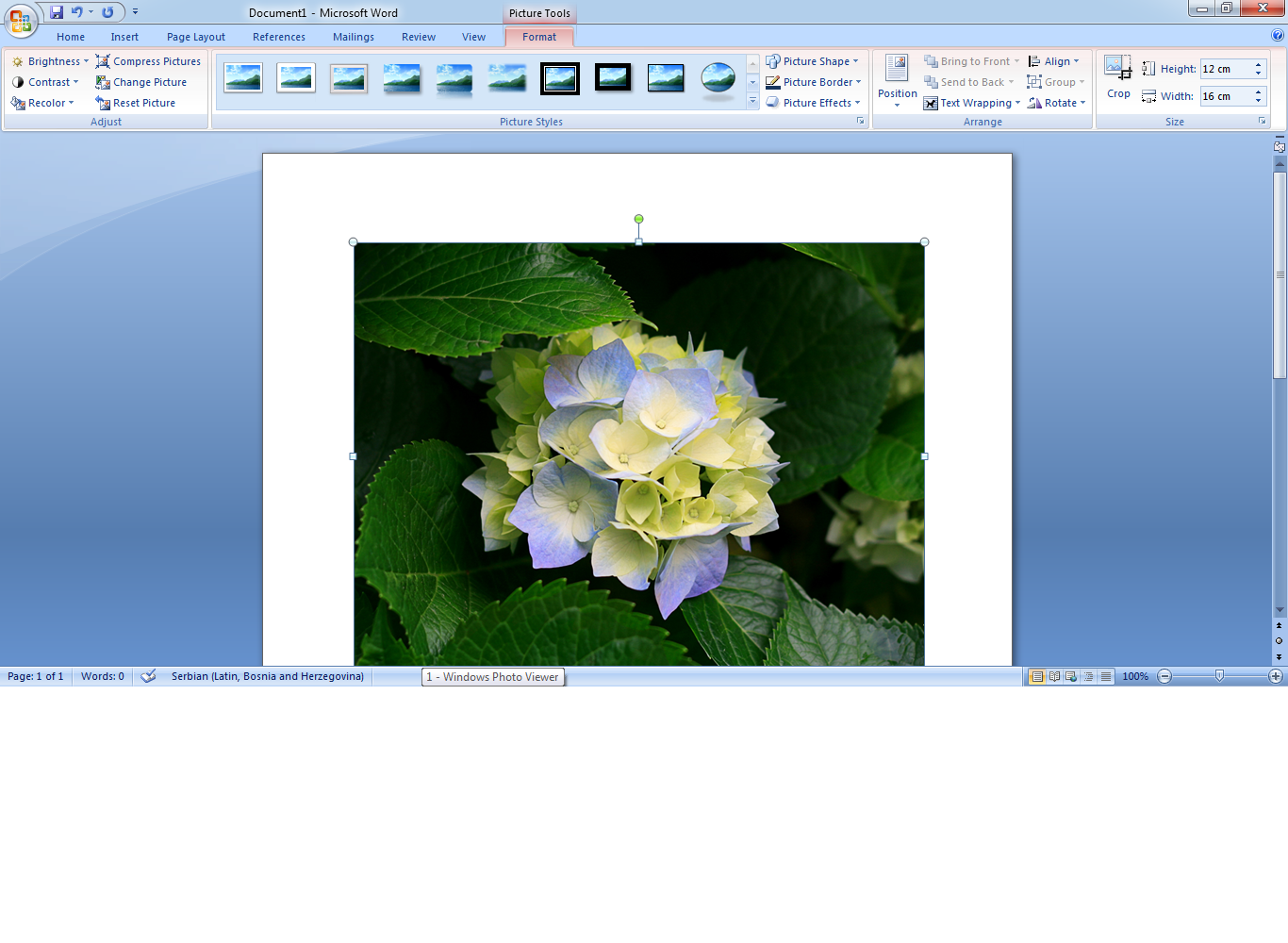 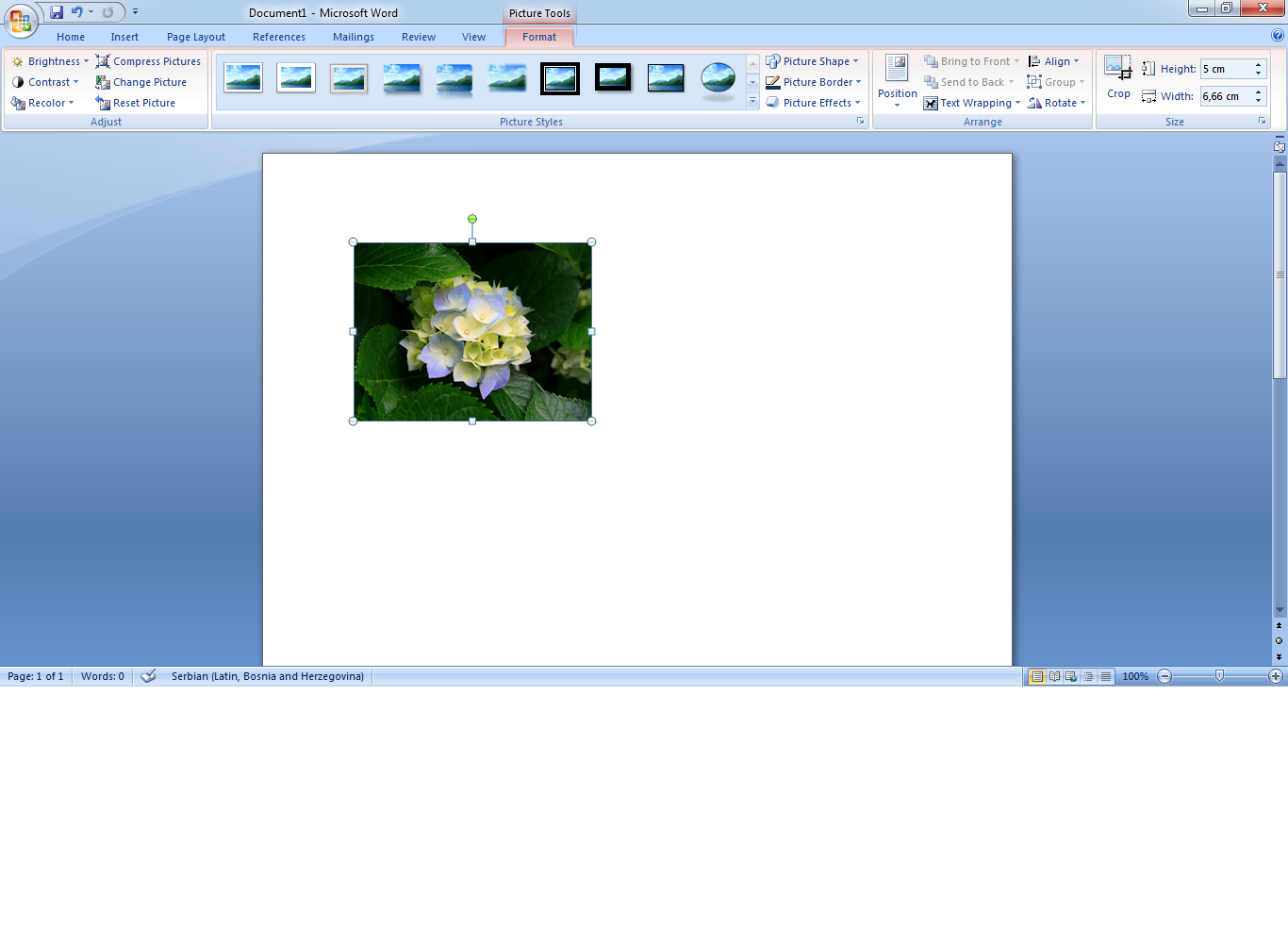 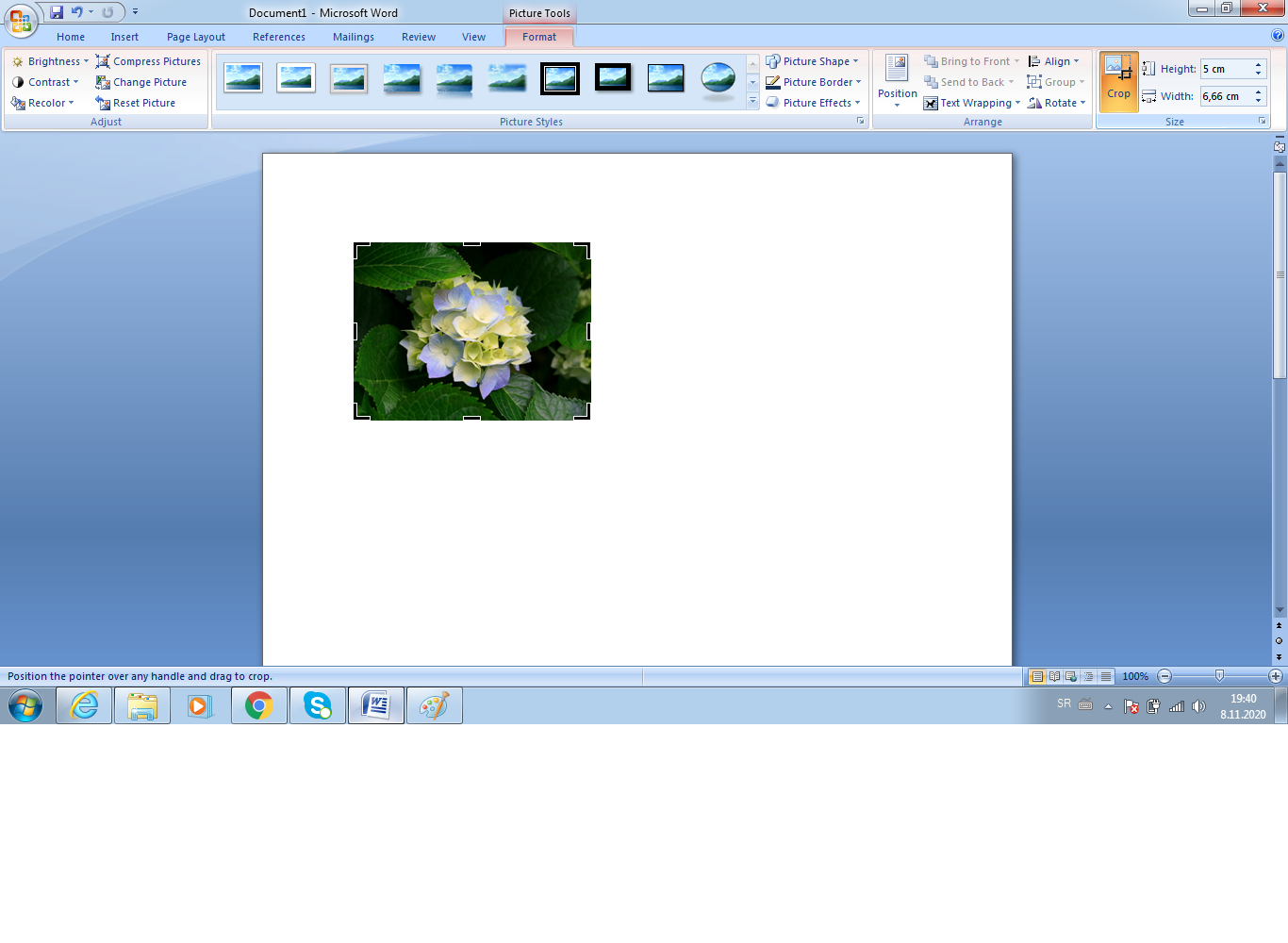 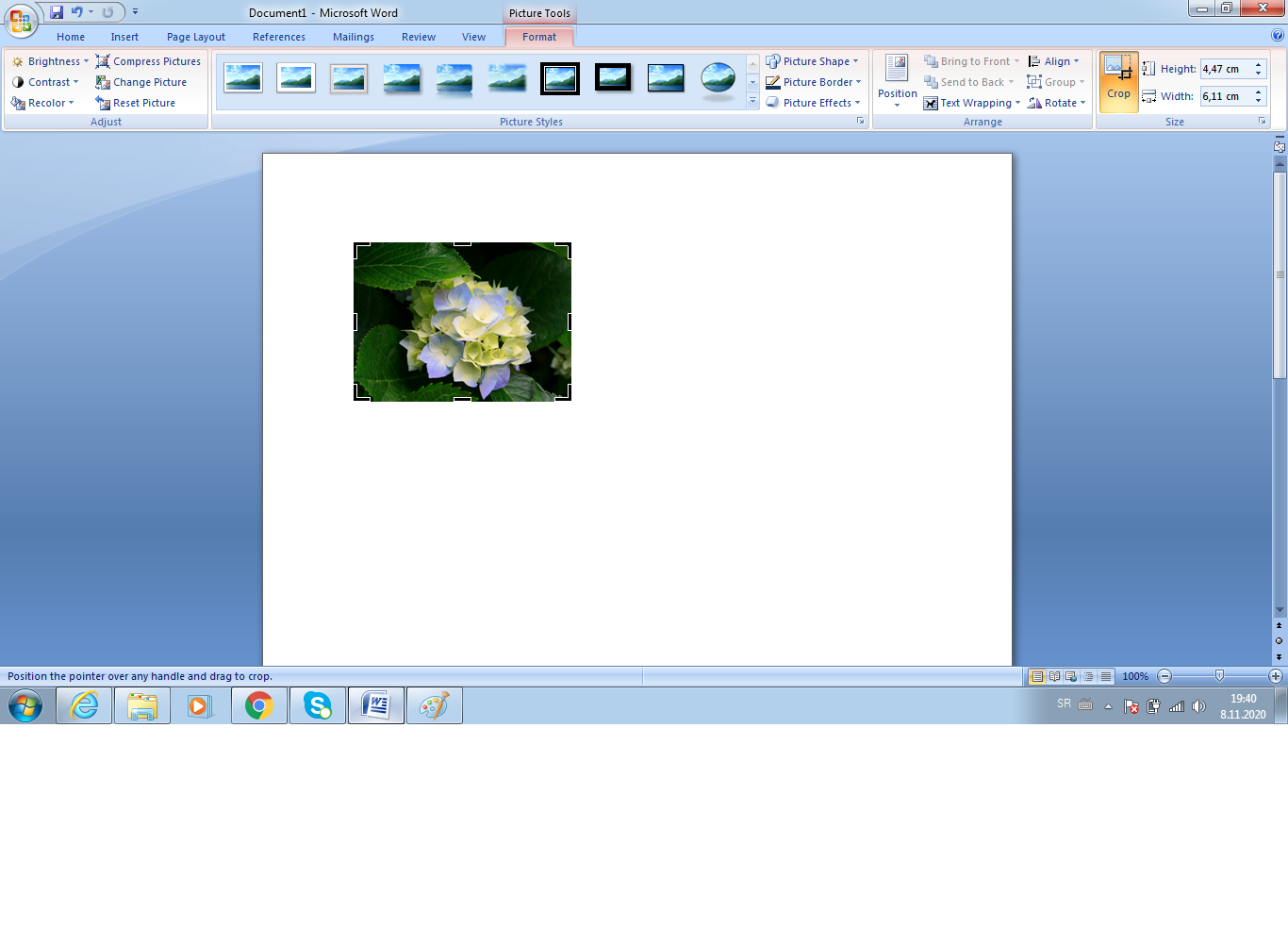 Обликовање ивица слике
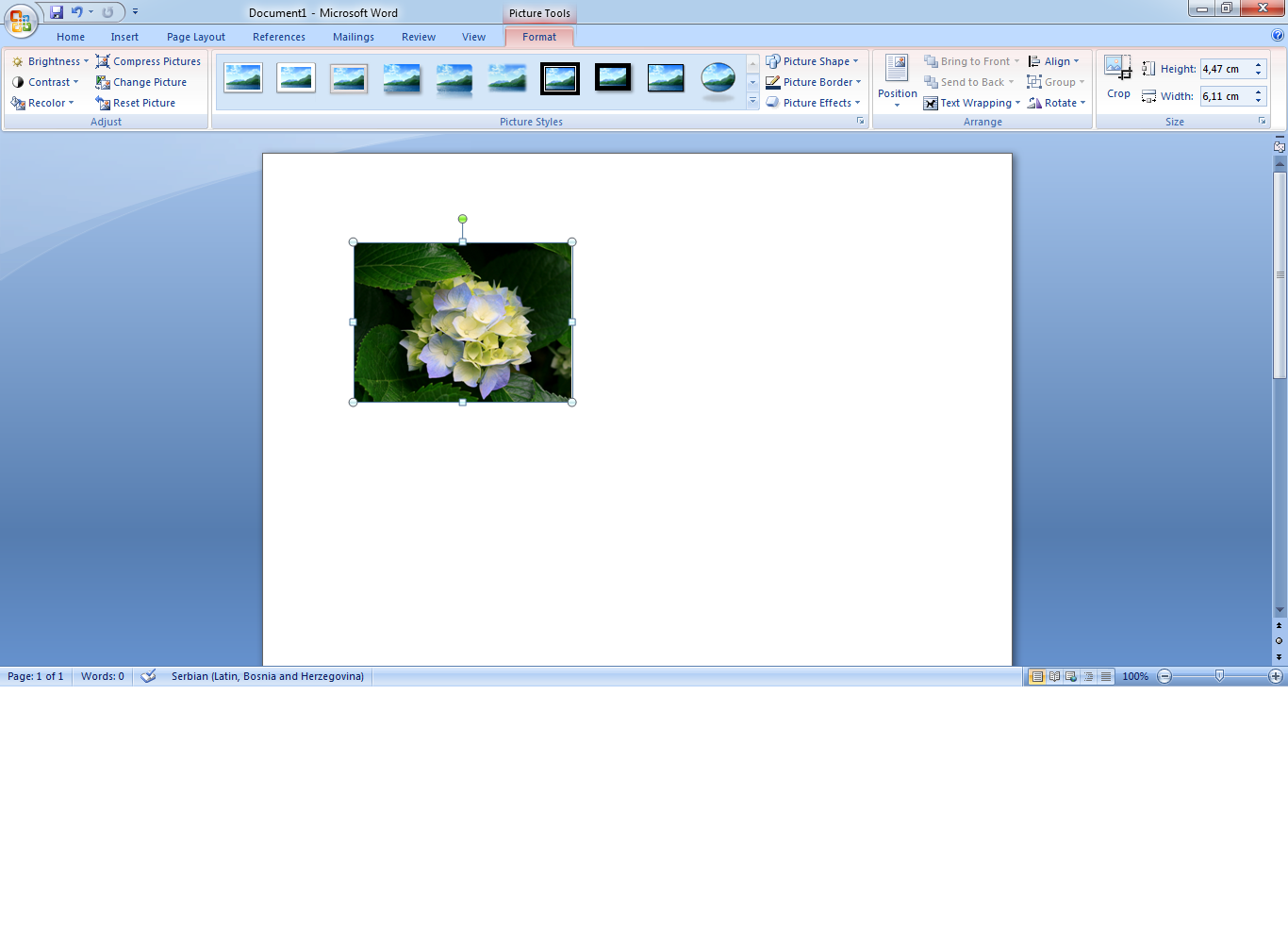 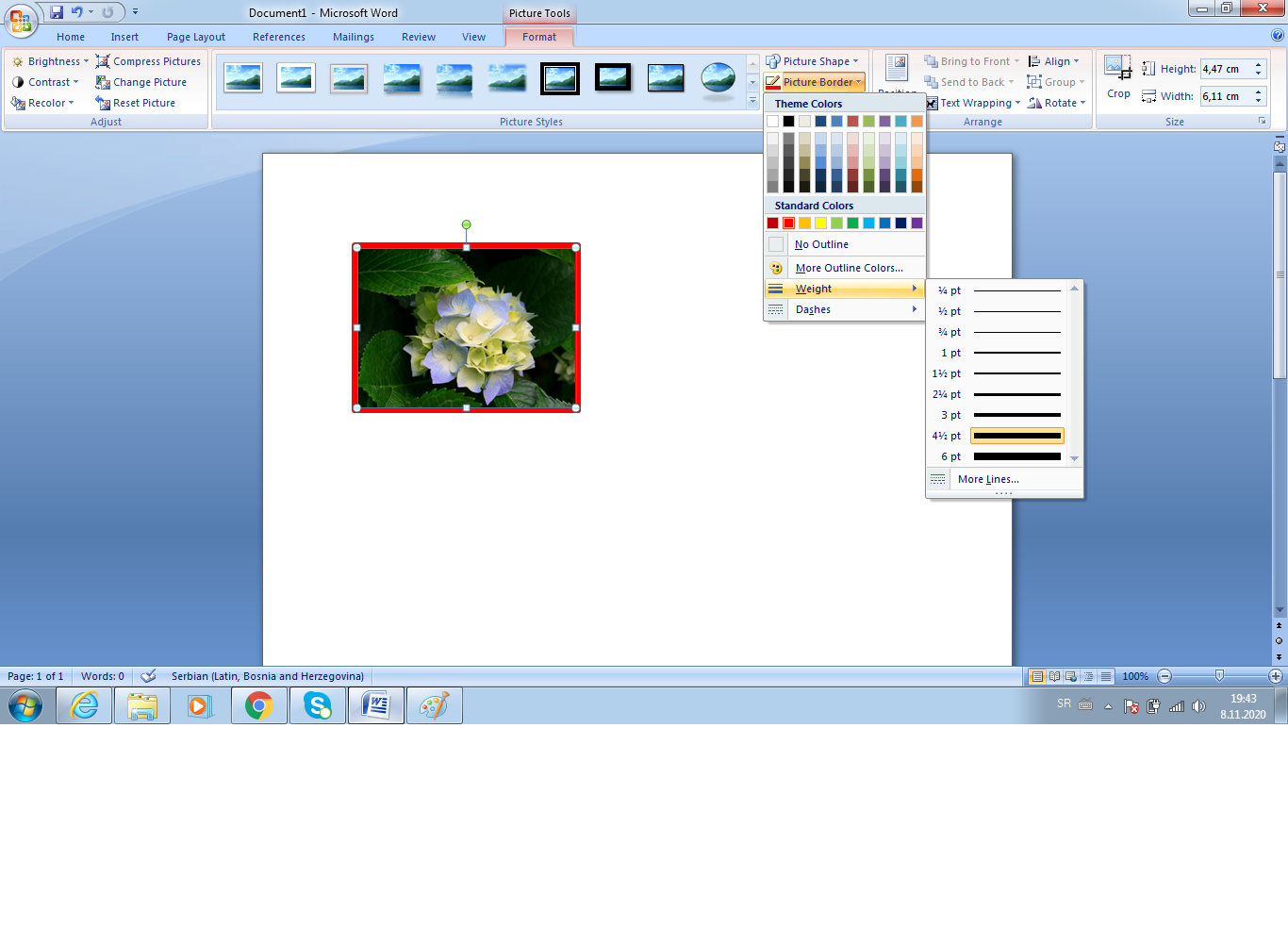 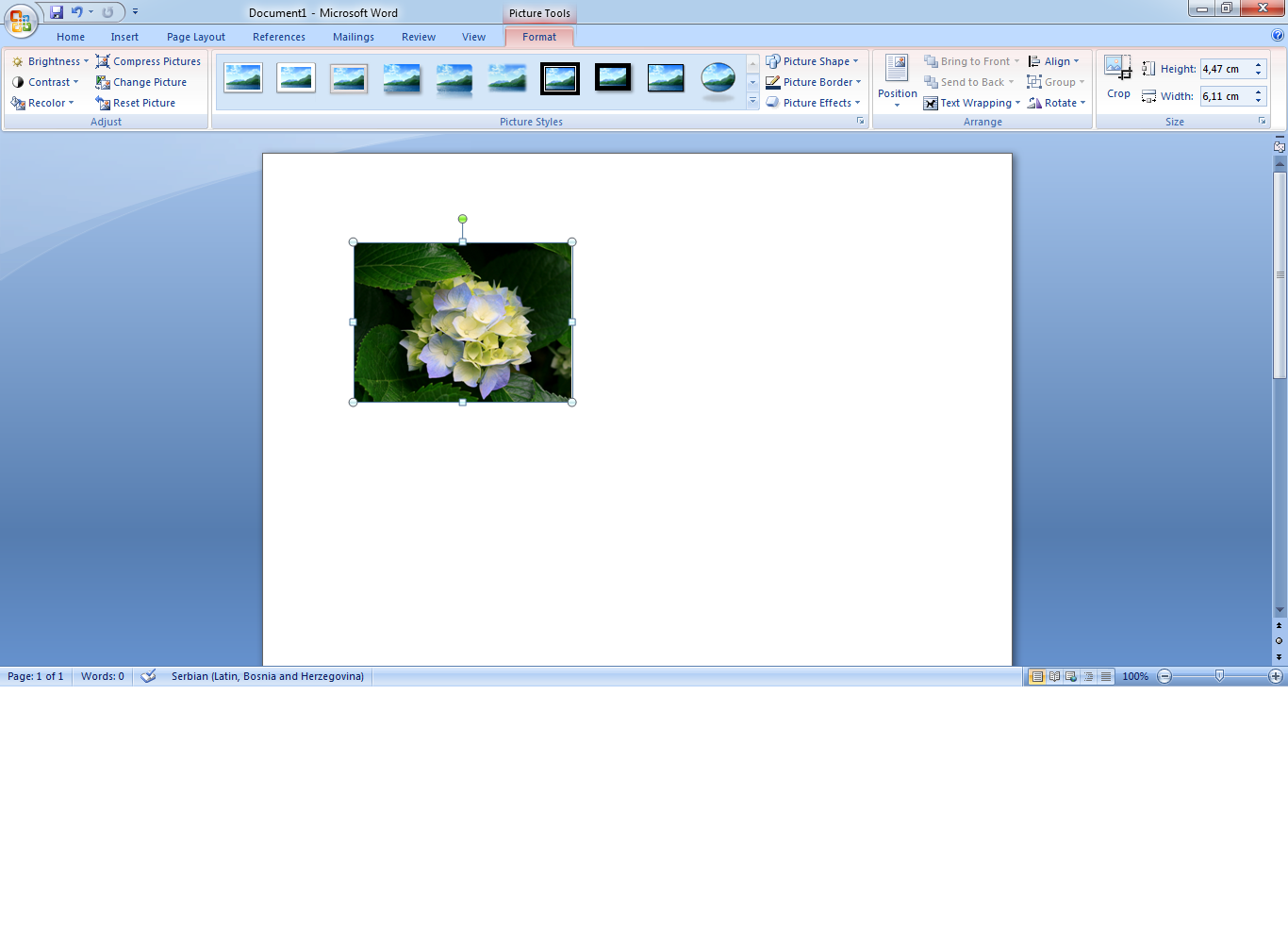 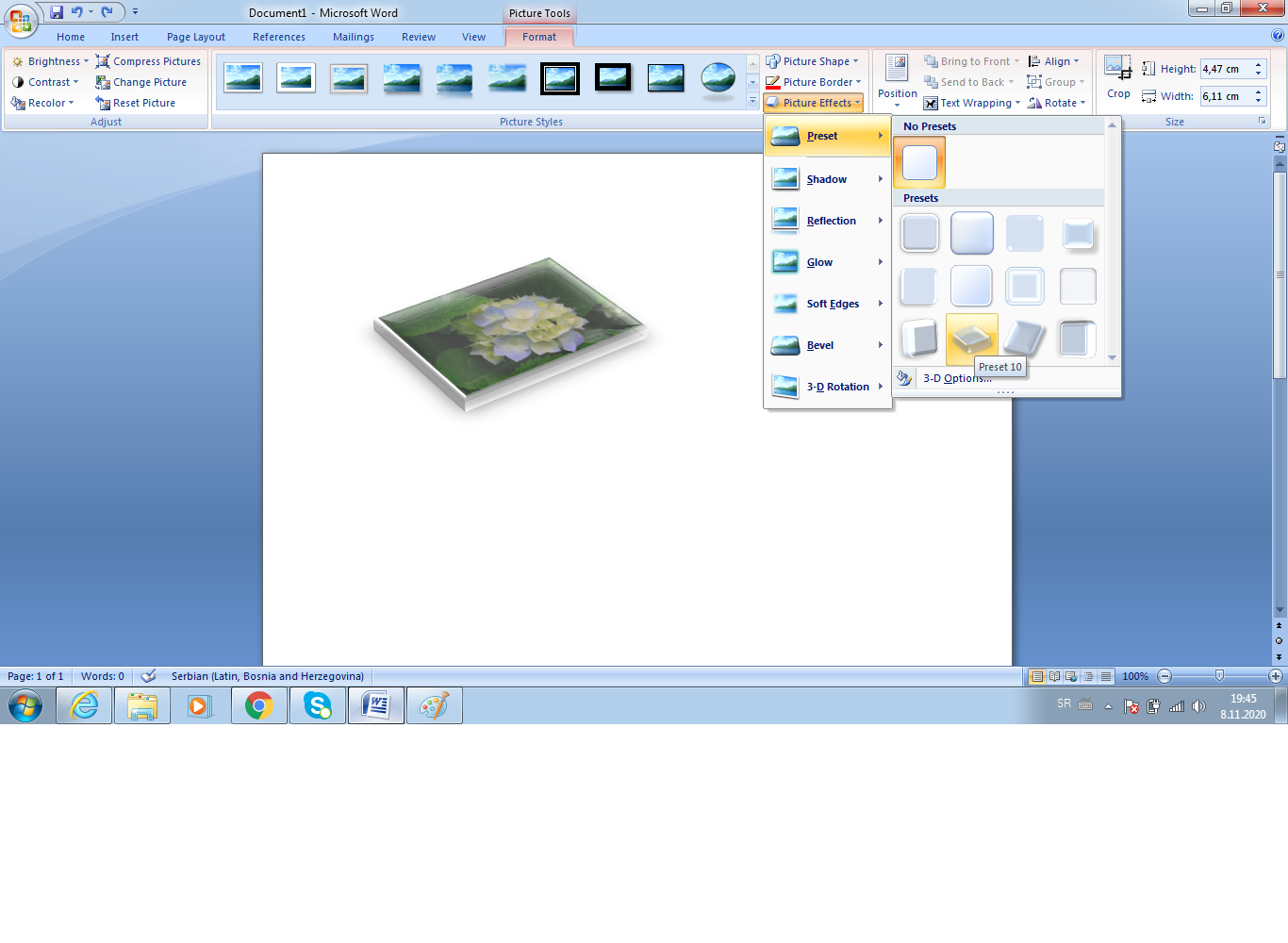 Уметање цртежа (Clip Art)
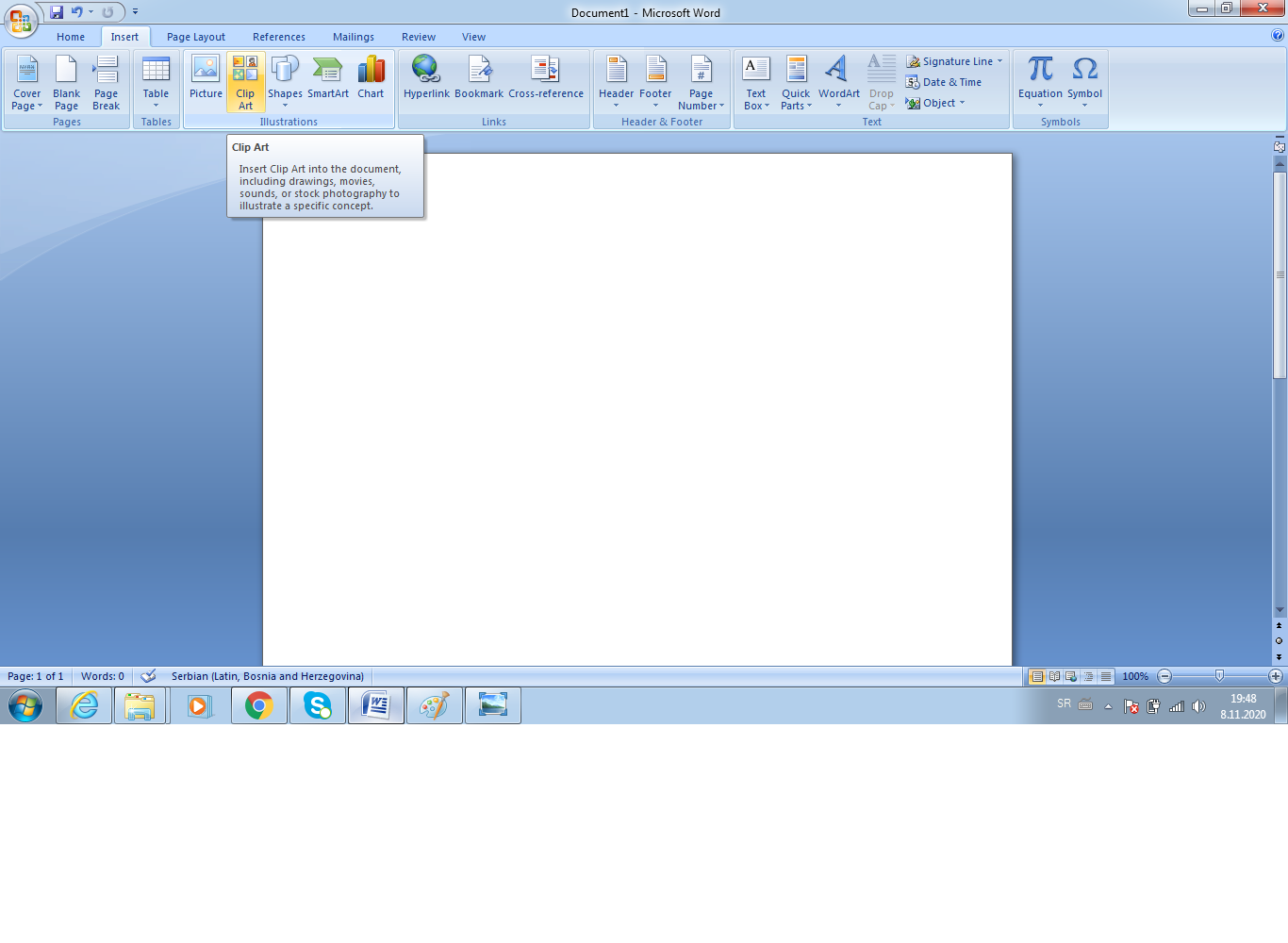 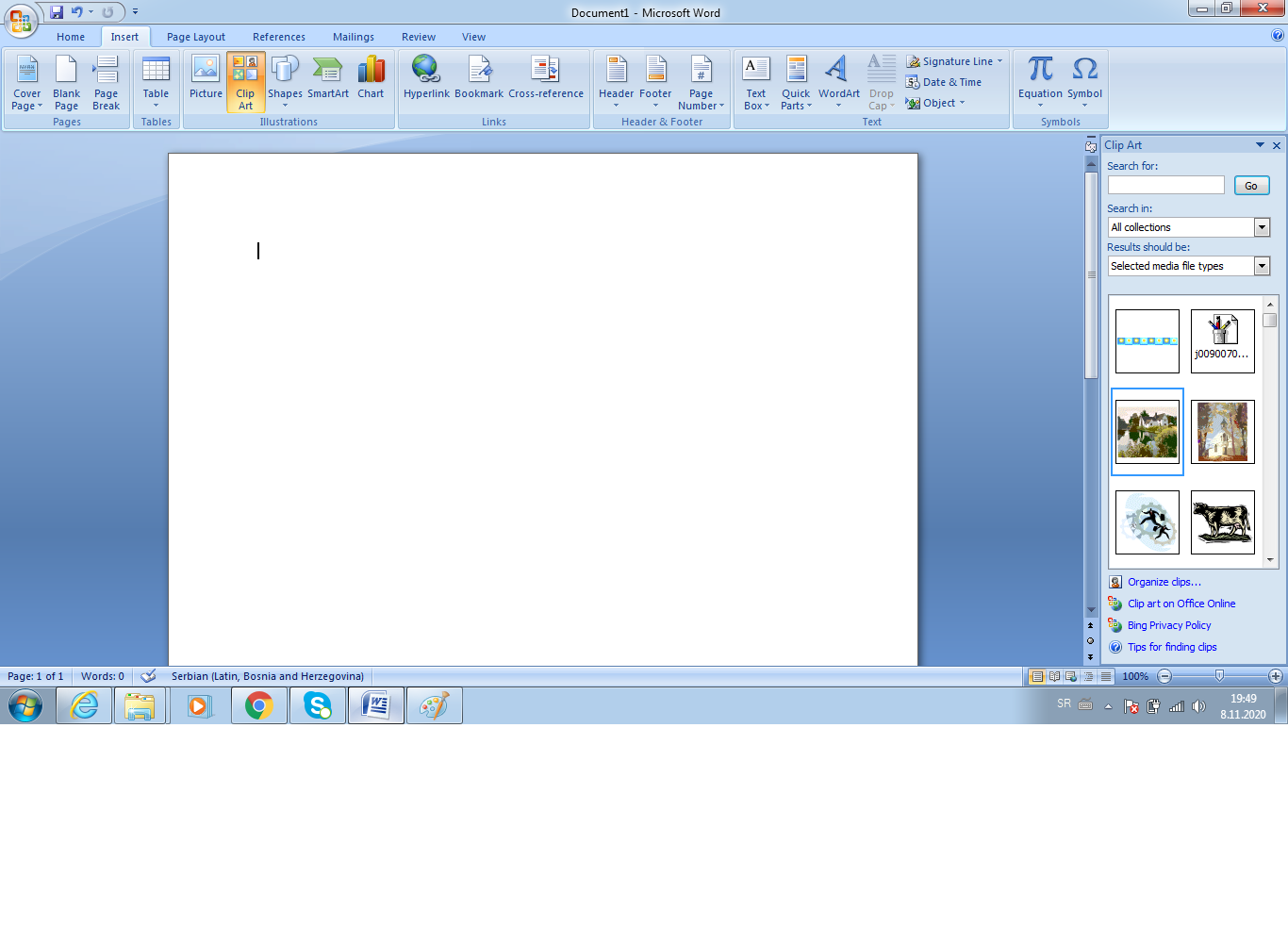 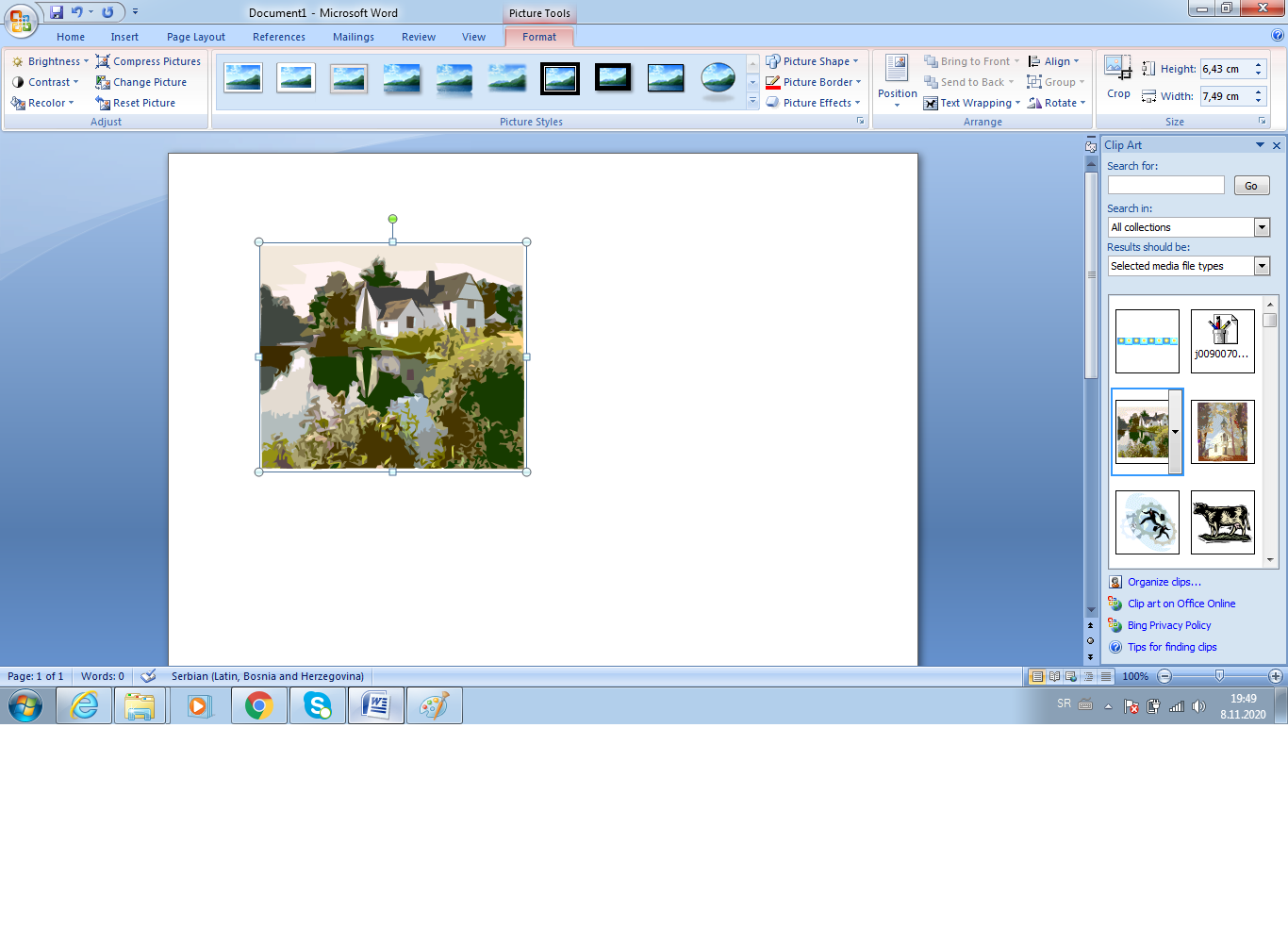 Уметање графичких облика (Shapes)
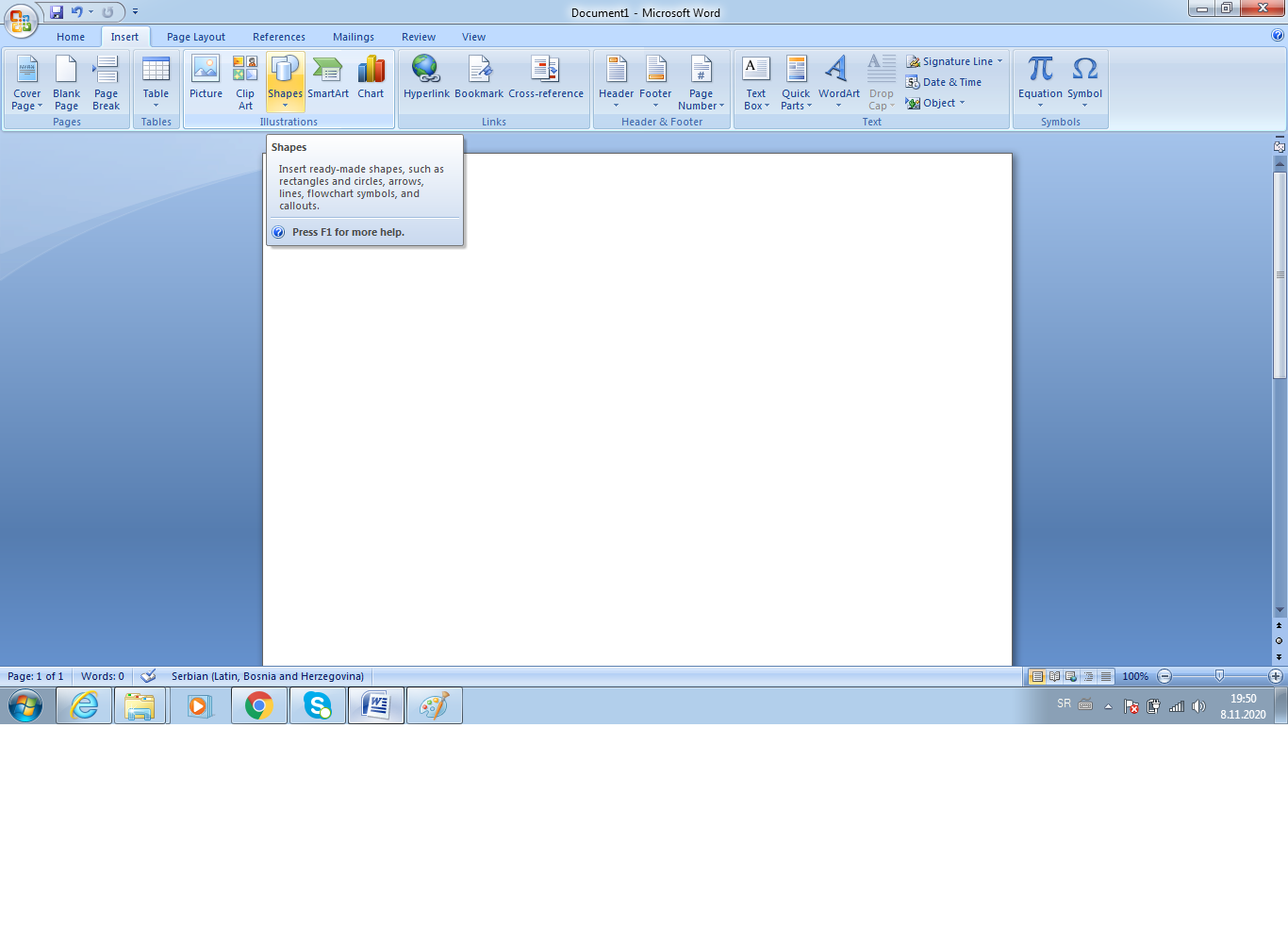 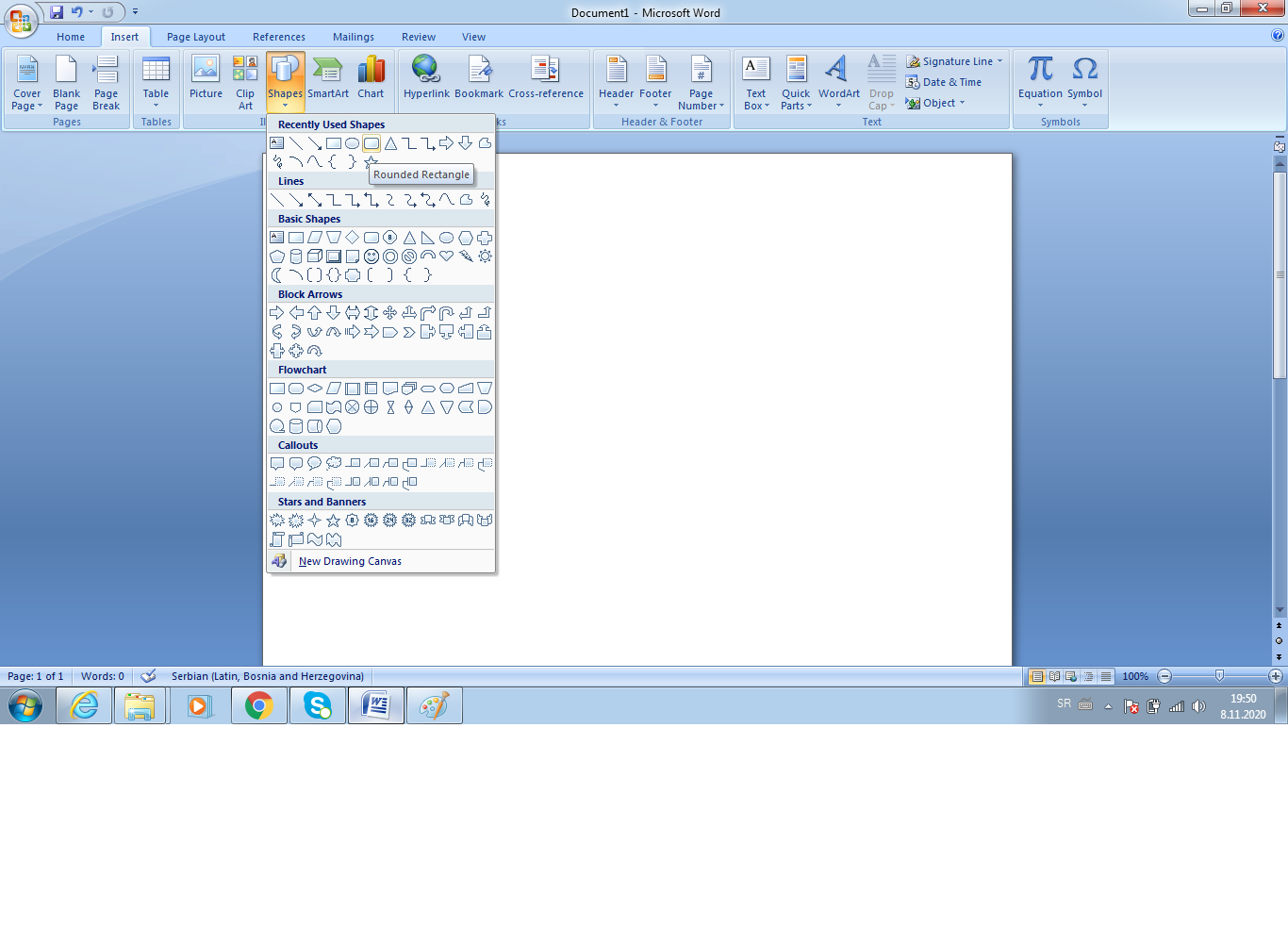 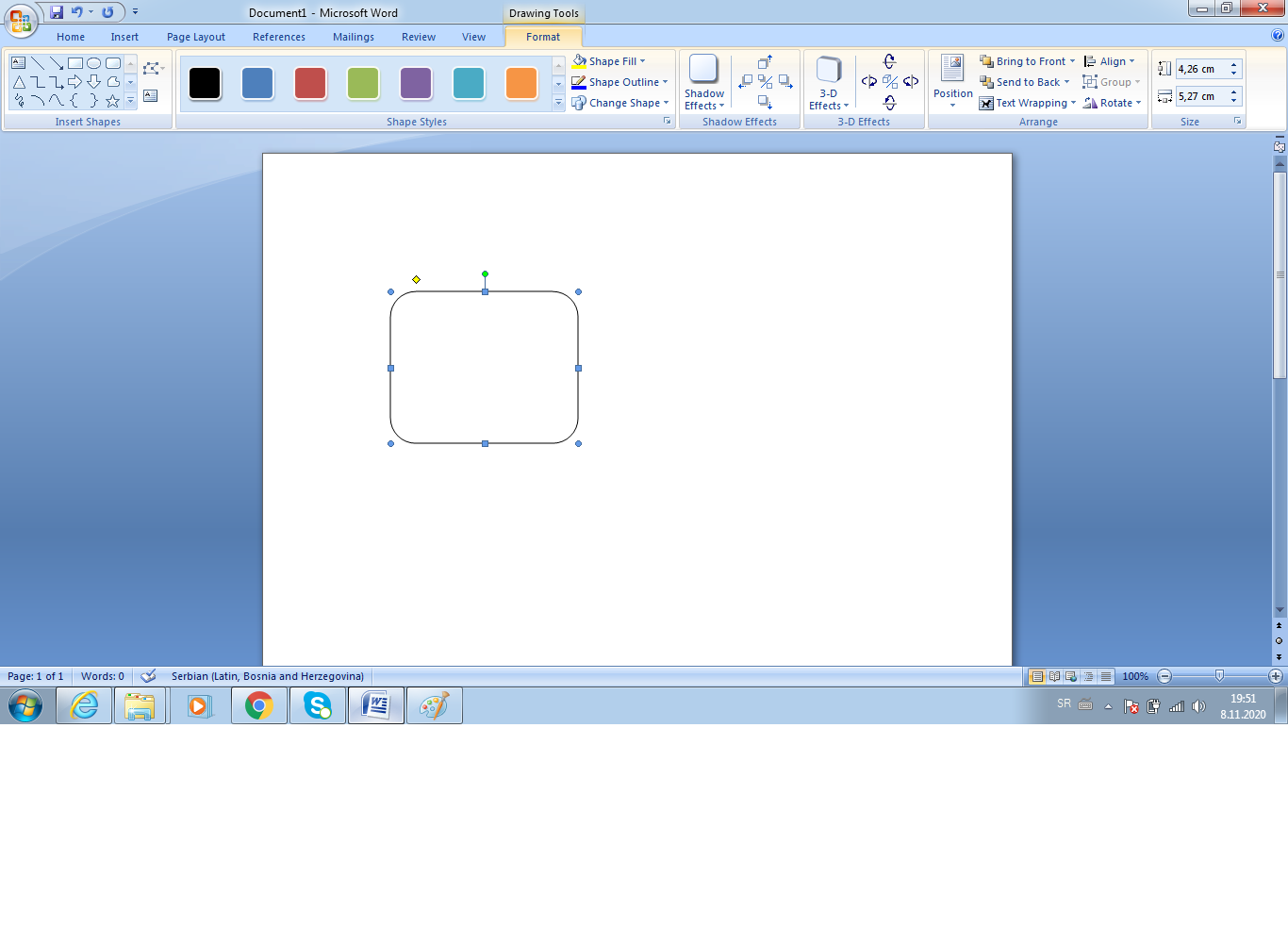 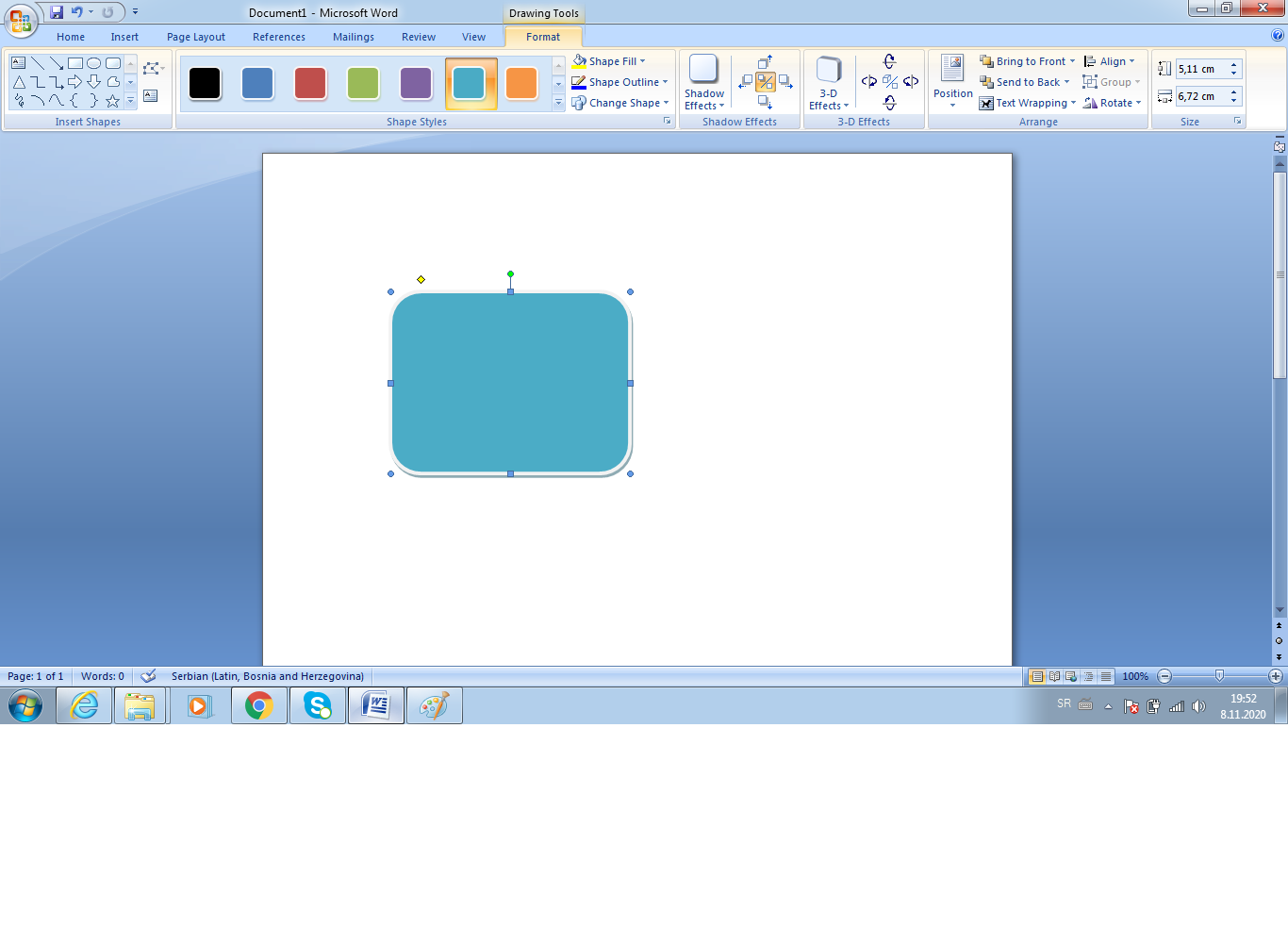 Уметање графикона (Chart)
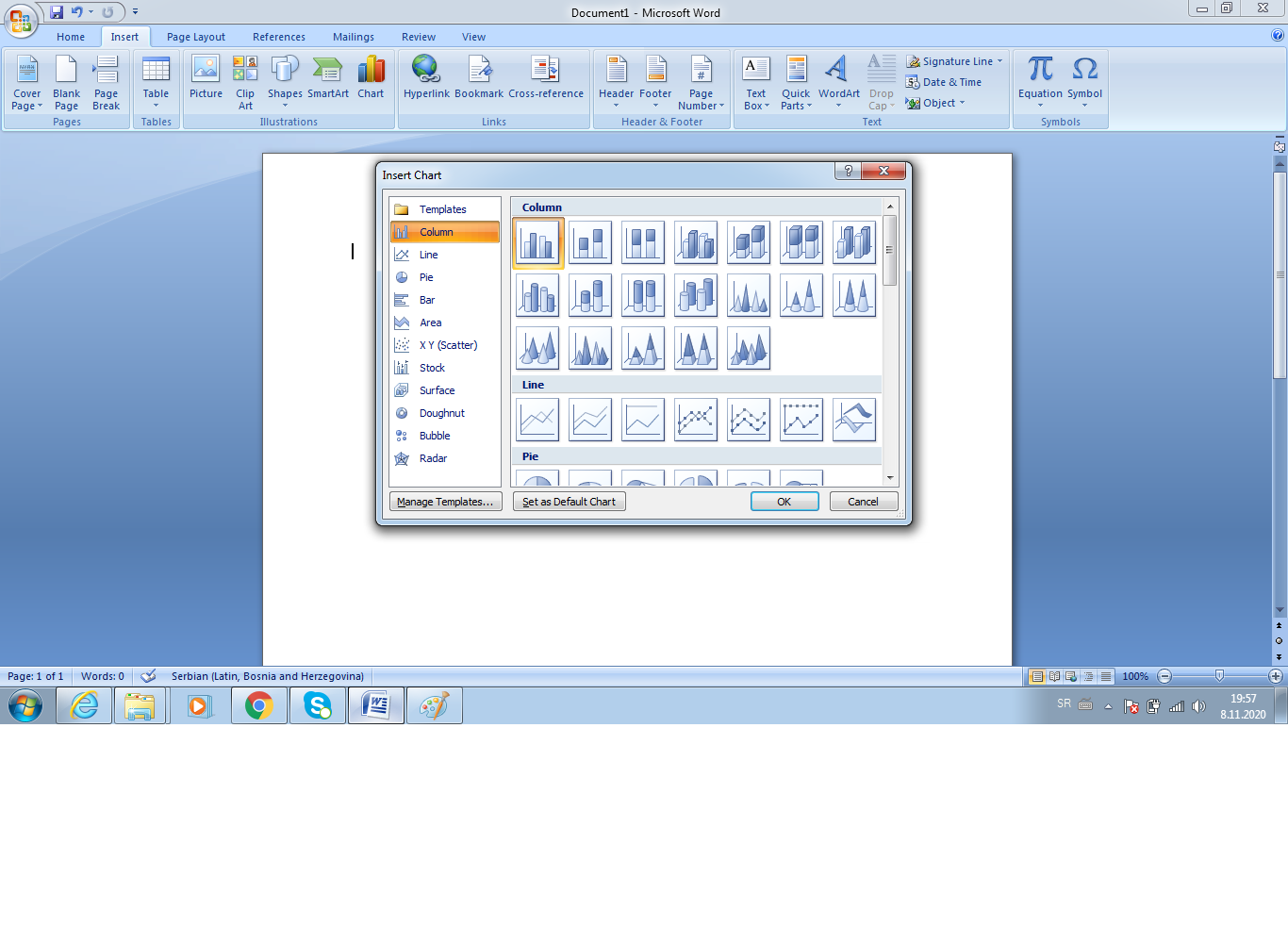 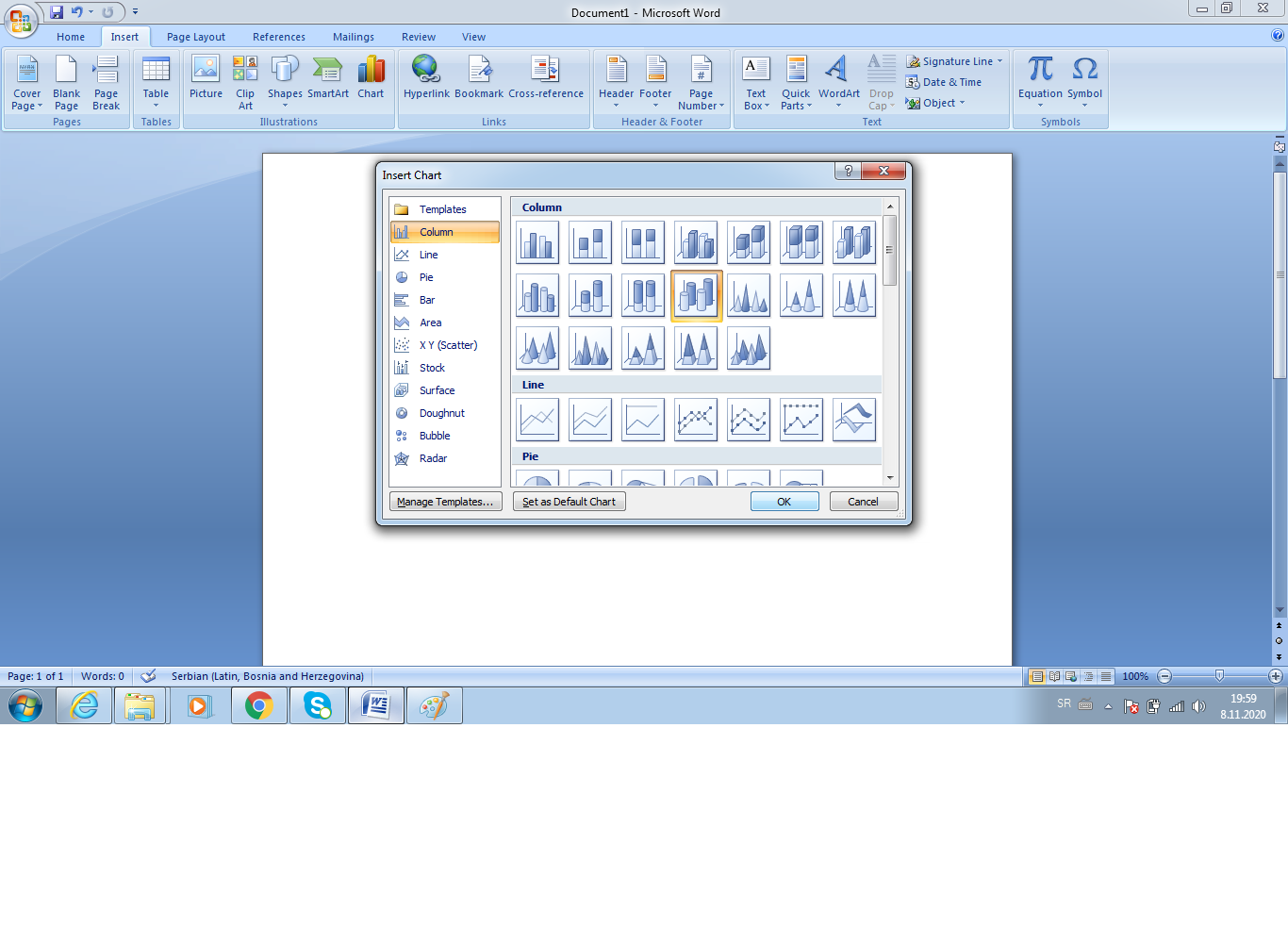 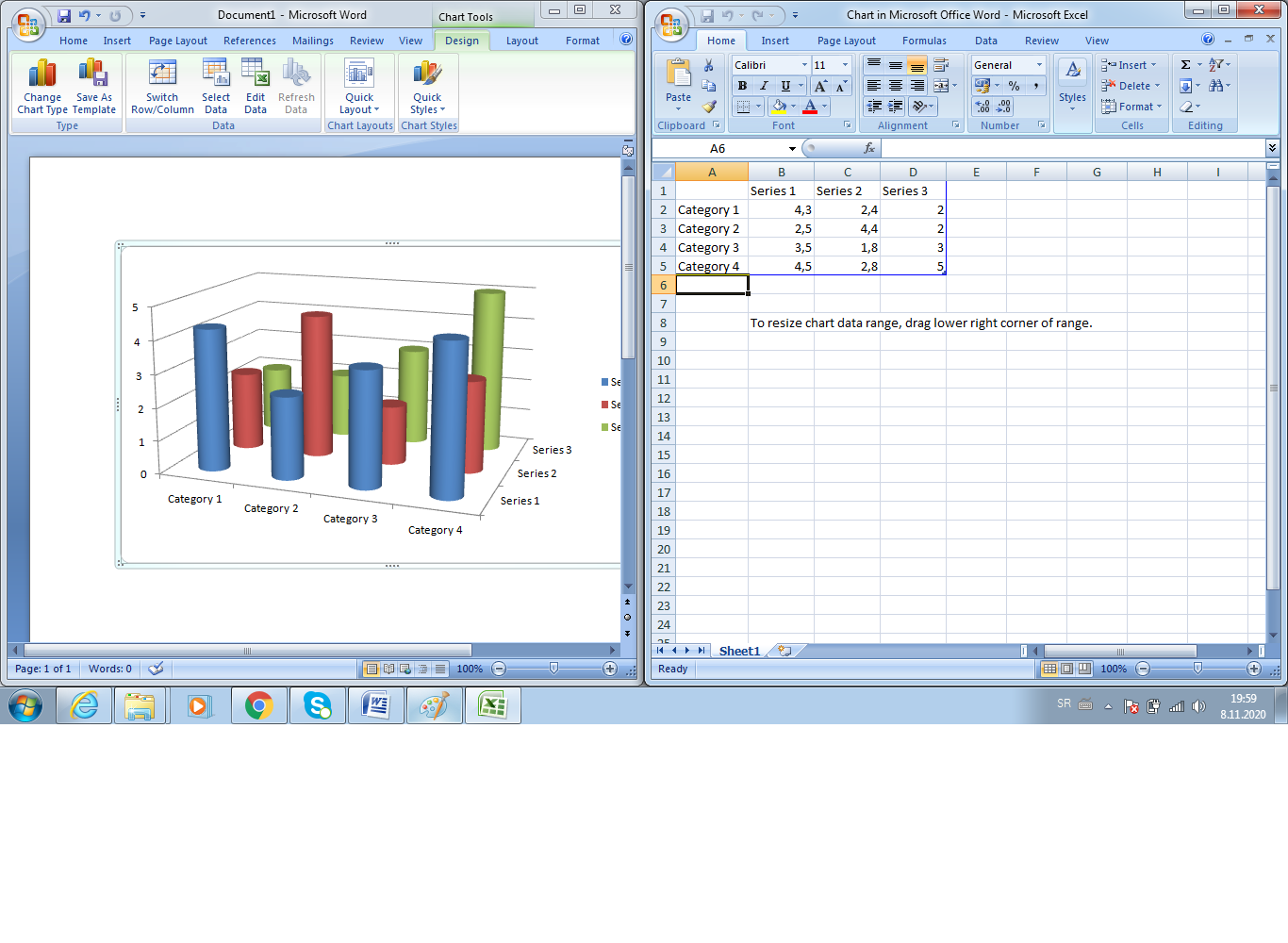 Хвала на пажњи